LC 31 : Chimie analytique et quantitive, fiabilité
Alexandre Koessler
Préparation de la solution titrante
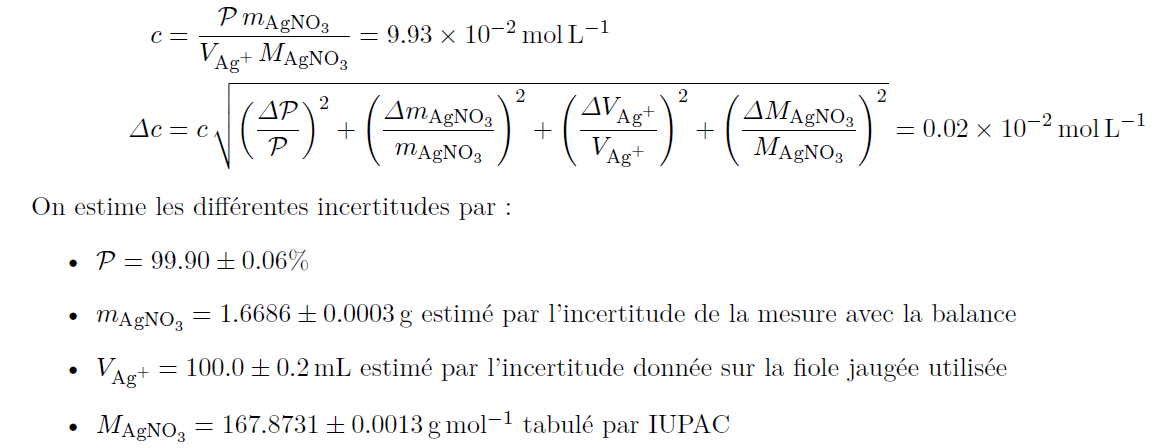 Incertitudes sur les volumes utilisés
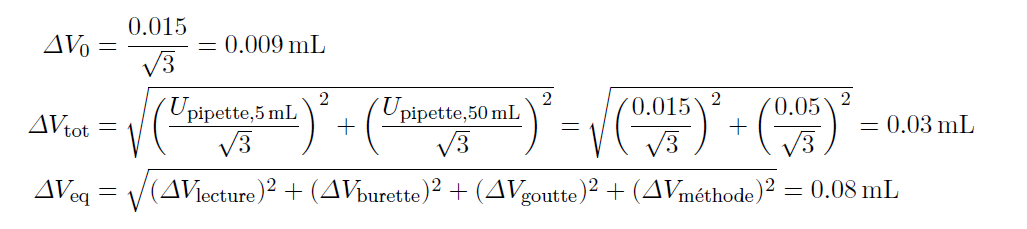 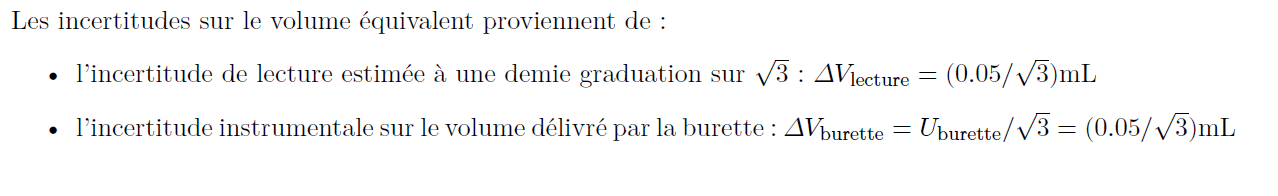 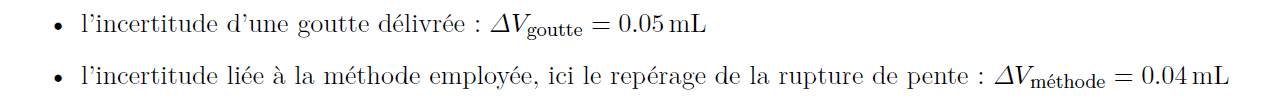 Potentiel de la solution en fonction du volume
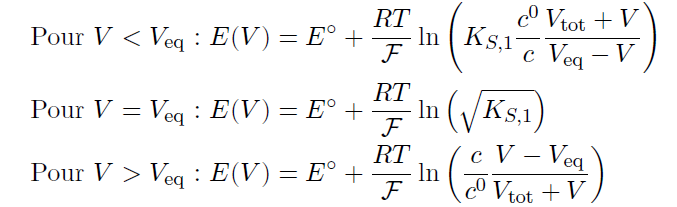